OBPS– OceanPractices SurveyWP 803 - 12 Nov 2021https://forms.gle/aofP1Q7Nr5e6hL2d6
WP Co-leads: Johannes and Jay
Contributors / WP8 team members
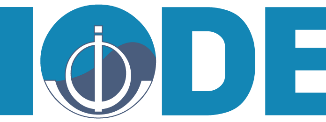 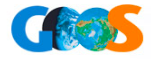 Survey
Sent to partners – received 23 responses from 33 requests
Three major groups of questions:
Collaboration with OceanPractices
Approaches to Best Practices
Training and capacity development
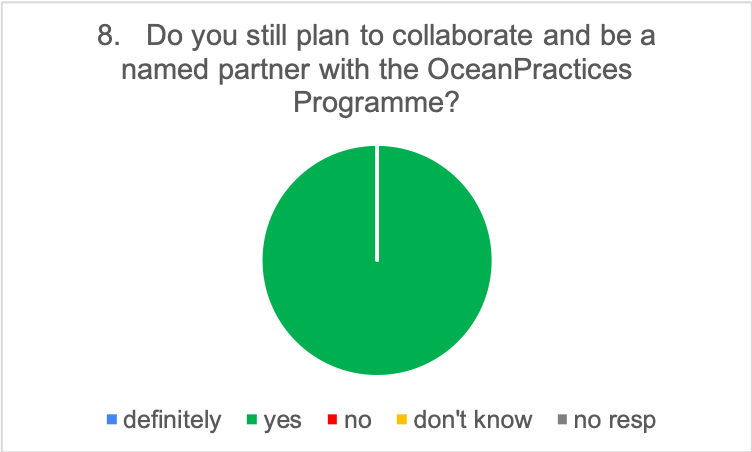 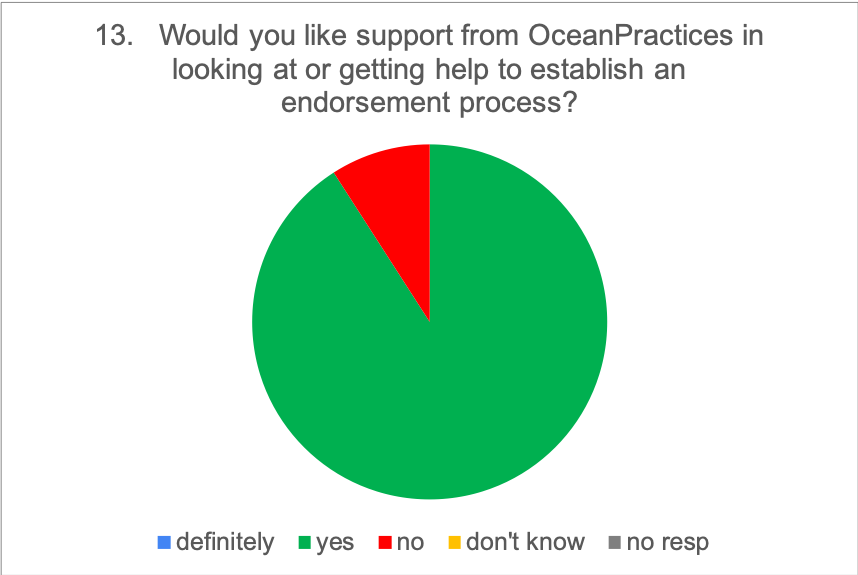 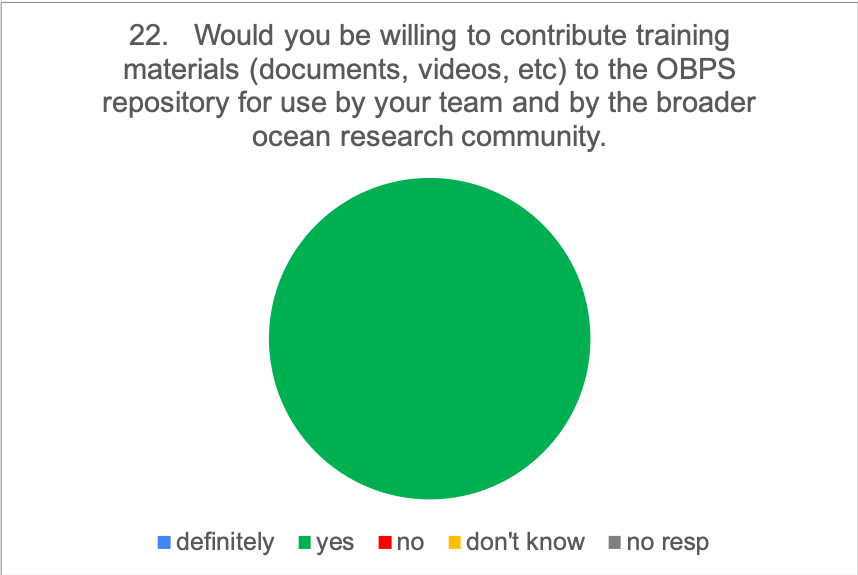 Collaboration with OceanPractices
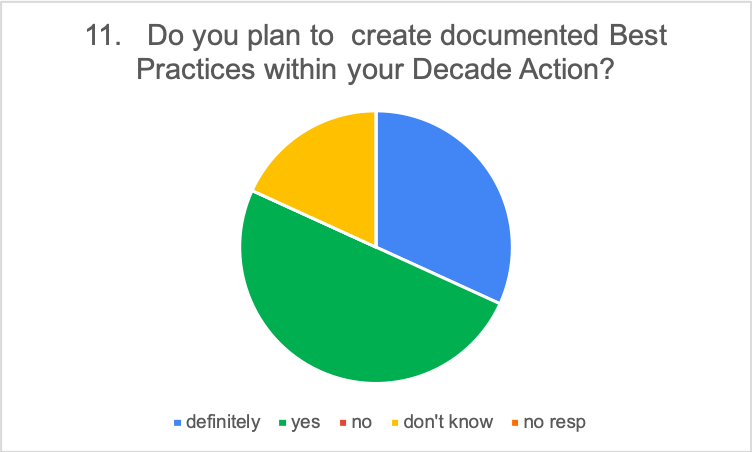 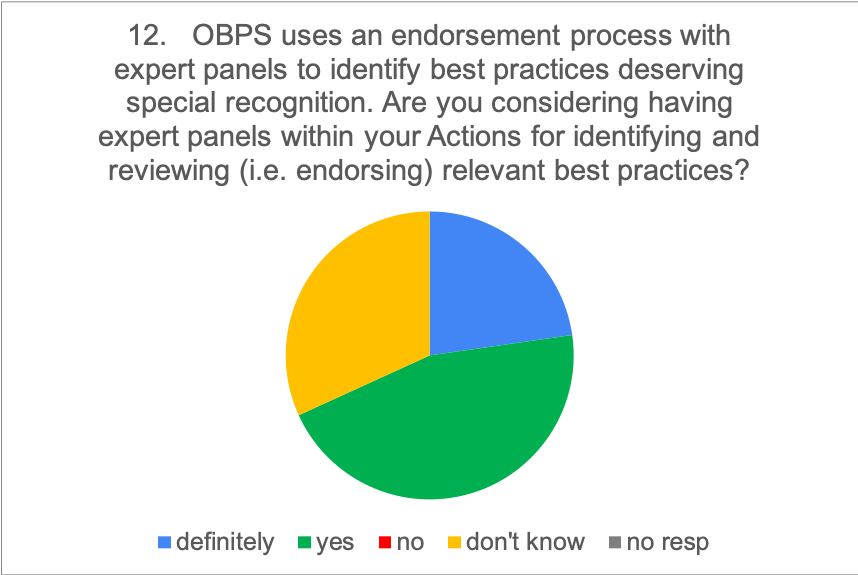 SunYetSun Univ
Clivar
ICES
Schmidt Ocean
*
SunYetSun Univ
Clivar
DITTO
ICES
OBON
Schmidt Ocean
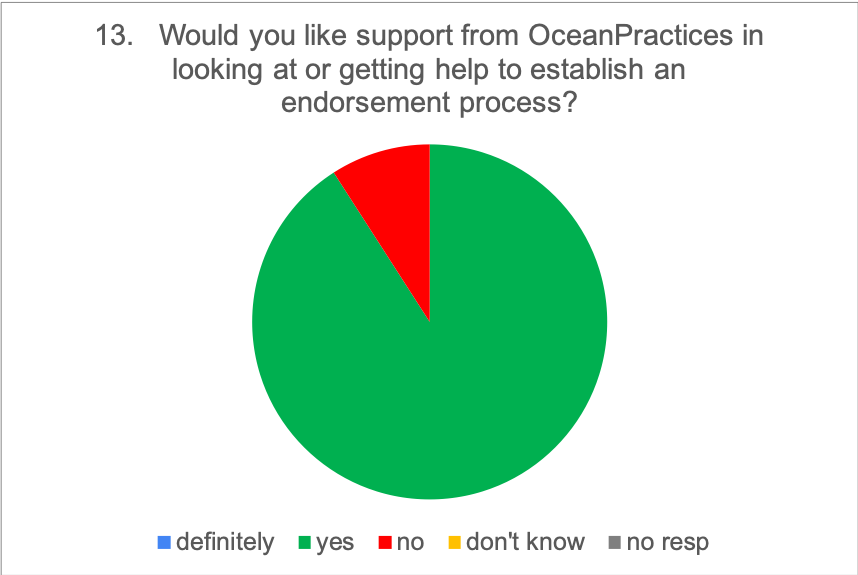 ICES
IOCCP
Approaches to Best Practices
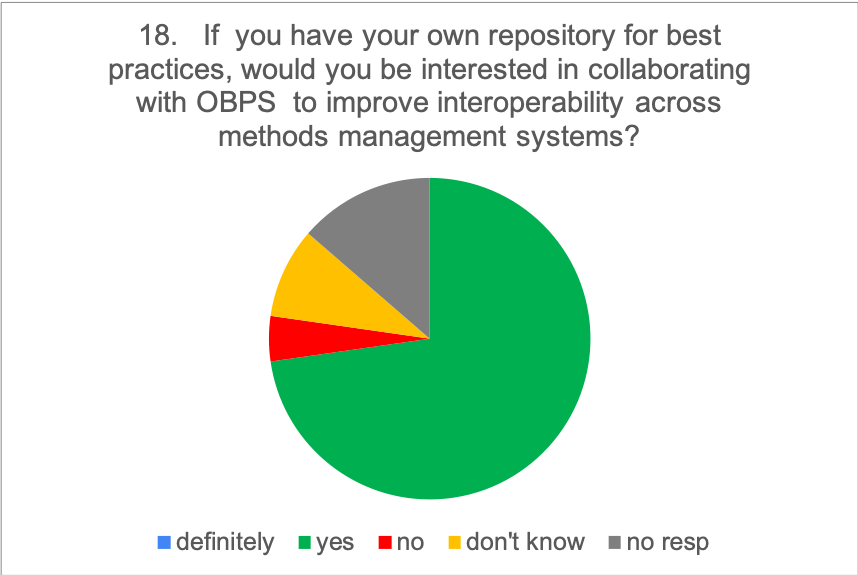 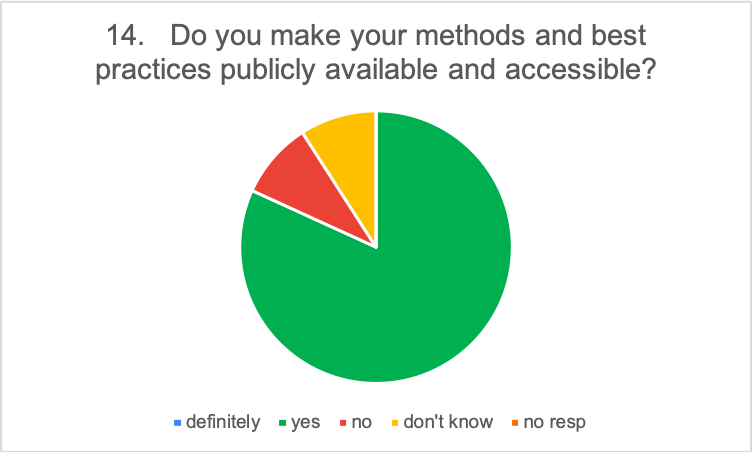 Yes: 16;  No:1; Don’t know 2; No response: 3
Training and Capacity Development
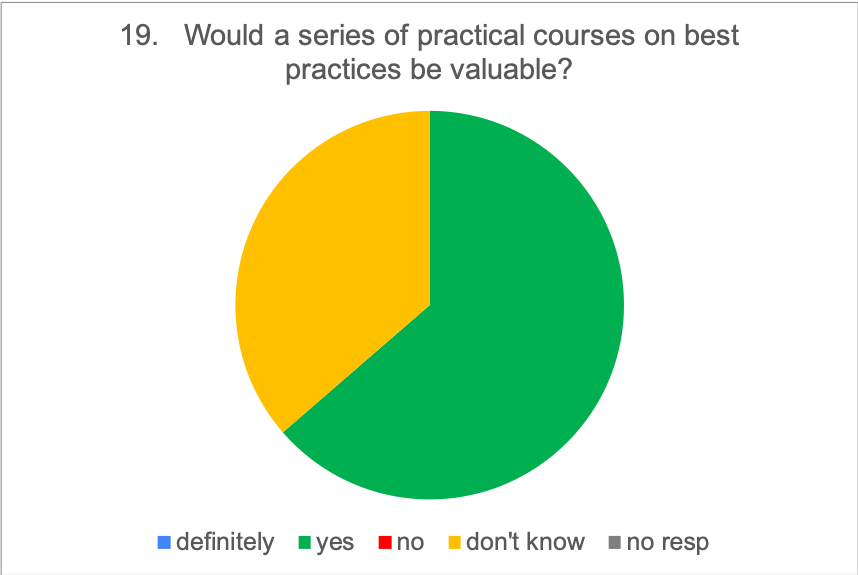 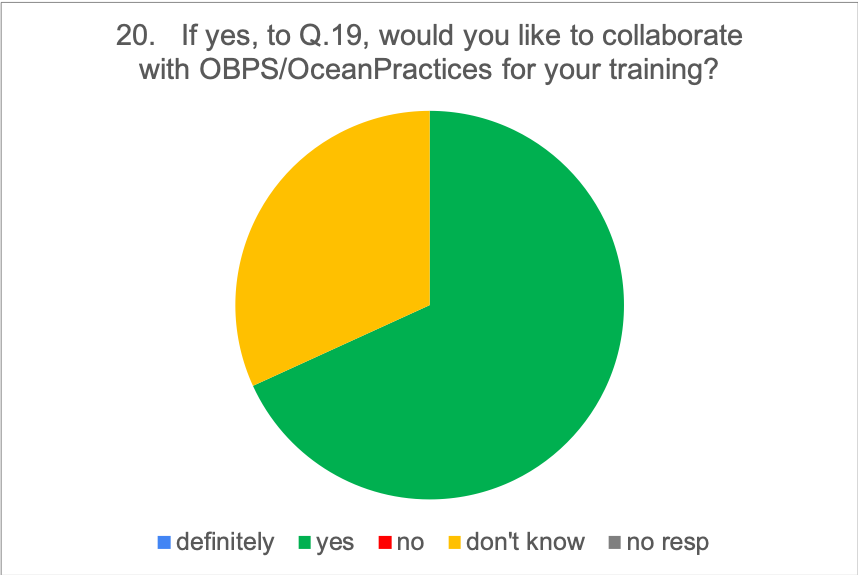 7
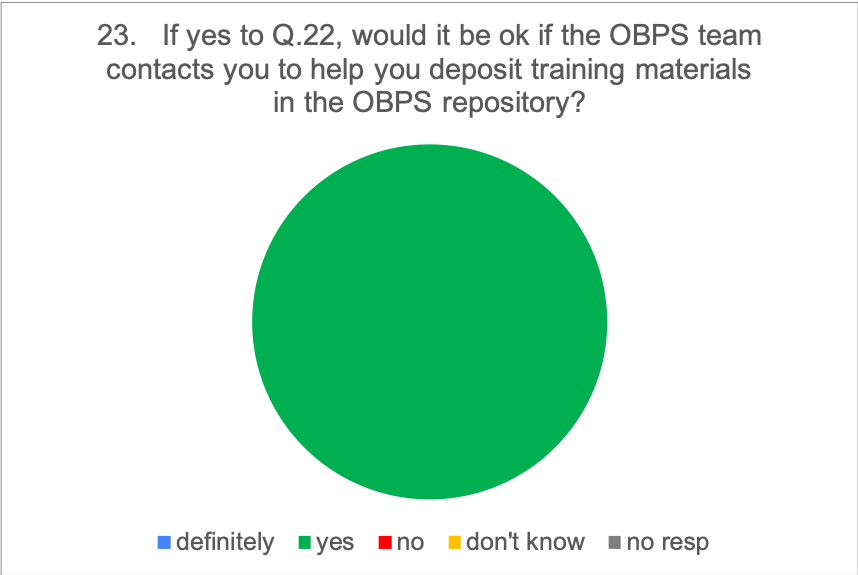 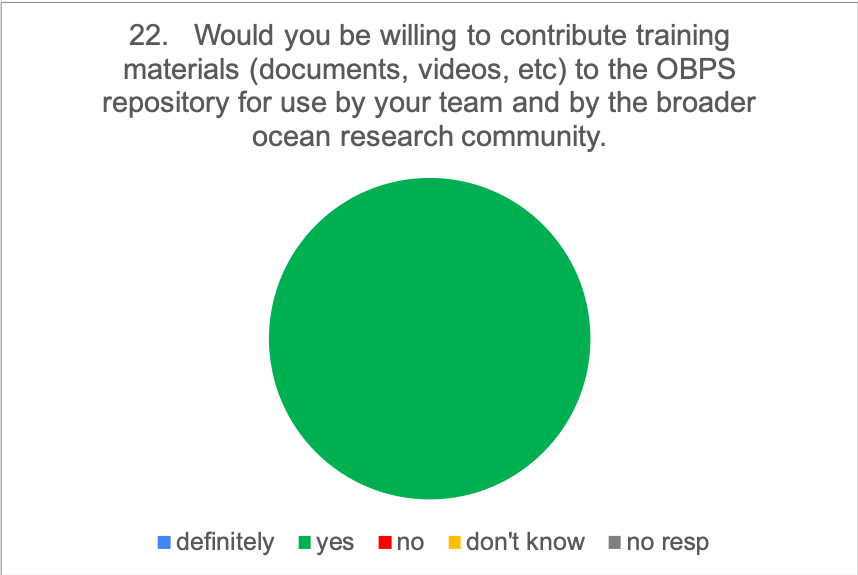 Overview (Key Points)
Significant opportunity in collaboration and expansion of endorsement

Training materials will be available to OBPS. Community encourages collaboration with OBPS.

Plan needed for a sustainable foundation in training